Электронная медицинская карта: как оправдать ожидания медработников и пациентов
Зингерман Б.В.   boriszing@gmail.com
зав. отд. ИТ Гематологического научного центра МЗ РФ,
рук. рабочей группы "Электронная медицинская карта" Экспертного совета по ИКТ Минздрава РФ,
рук.  пациенториентированного интернет-сервиса Мед@рхив (www.medarhiv.ru)
Информатизация здравоохранения
… медработникам
Что изменилось в 2016 году? 
Опрос АРМИТ выявил новые ведущие факторы, тормозящие внедрение ИТ и, в том числе, ЭМК:  
Неопределенность экономической и др. выгоды от использования ИТ. Преимущества от информатизации не оправдывают вложенные средства
Отсутствие документов, регламентирующих статус электронных документов и электронной подписи, что не позволяет вести только электронные документы
Невозможность отказа от ведения бумажной документации, несмотря наведение электронной
Следствие: Увеличение объема работы при использовании информационной системы вместо ожидаемой экономии времени
В 2013 году мы были очень умными…
3

3
2016
Из доклада на Медсофт-2015
Проблема «легитимизации» электронных медицинских карт:
Какой нормативный документ должен их разрешить и регламентировать?
ГОСТ или Приказ МЗ?
Надо пробовать оба пути!
Весь год шли бои местного значения на этой площадке
7 октября 2015Экспертному совету представлены:
Проекты ГОСТ по ЭМК:

1. «Основные принципы, термины и определения»

2. «Электронная медицинская карта, используемая в медицинской организации» (пересмотр ГОСТ 52636-2006 «Электронная история болезни. Общие положения»)

3. «Интегрированная электронная медицинская карта»
Проект приказа МЗ РФ регламентирующего СМЕШАННЫЙ  документооброт,в виде 2-х положений:

Общие правила ведения медицинской документации с использованием электронного документооборота и средств Интегрированной электронной медицинской карты

Общие требования к обеспечению ведения медицинской документации в электронном виде при утверждении новых форм медицинской документации и пересмотре существующей
В соответствии с решением Экспертного совета в очередной раз собрали замечания и предложения (особое спасибо А.Гусеву и В.Варфоломееву за внесенные предложения). 

Минздрав рассматривает возможность принятия этих документов в виде нормативных актов.
… пациентам
«Ужас» в США: 53%  участников нового опроса говорят , что они не имеют полного доступа к своей медицинской  информации.

Видимо 47% имеют….


А как в России?
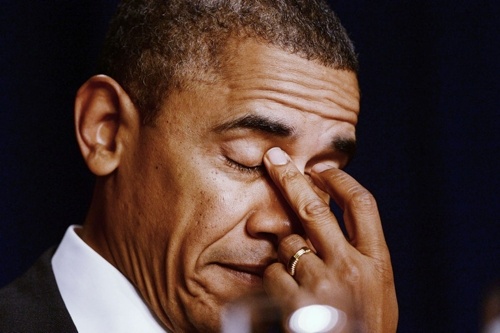 ФЗ № 323:  статья 22 «Информация о состоянии здоровья»
4. Пациент либо его законный представитель имеет право непосредственно знакомиться с медицинской документацией, отражающей состояние его здоровья, в порядке, установленном уполномоченным федеральным органом исполнительной власти, и получать на основании такой документации консультации у других специалистов. 

5. Пациент либо его законный представитель имеет право на основании письменного заявления получать отражающие состояние здоровья медицинские документы, их копии и выписки из медицинских документов. Основания, порядок и сроки предоставления медицинских документов (их копий) и выписок из них устанавливаются уполномоченным федеральным органом исполнительной власти.
Приказ Минздрава?
Недолгая, но яркая  жизнь приказа…
http://www.rosminzdrav.ru/docs/mzsr/projects/1708
Проект приказа Минздрава России 
от 31 августа 2012 г.
Об утверждении оснований, порядка и сроков предоставления пациенту либо его законному представителю медицинских документов (их копий) и выписок из них
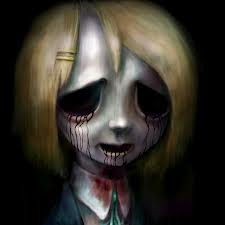 ужас-ужас
Новая попытка 11 августа 2015 г. на regulation.gov.ru появилась новая версия. 
Снова без возможности получения копий в электронном виде.
Движения по ней нет!
Приказ Минздрава России 
от 17 января 2013 г. №12 
«Об отмене приказа Министерства здравоохранения Российской Федерации от 21 сентября 2012 г. № 207н «Об утверждении оснований, порядка и сроков предоставления пациенту либо его законному представителю медицинских документов (их копий) и выписок из них»
 http://www.rosminzdrav.ru/docs/mzsr/orders/1331
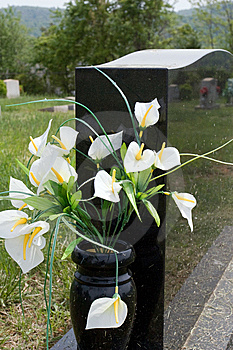 Судебная практика
Дело гражданина  С.Д.
11 июня 2013 года С.Д. дан ответ на его заявление от 6 июня 2013 года за подписью главного врача С.Т., в котором указано на затруднительность копирования историй его болезни, поскольку это сопряжено с большими материальными и временными затратами, а больница не имеет возможности выделить свободные силы и средства для осуществления ксерокопирования обеих историй болезни полностью. 
Гражданин С.Д. обратился в суд с заявлением, в котором просил признать незаконным отказ главного врача СПб ГУЗ <...> С.Т. выдать ему копии истории его болезни.
Явный конфликт интересов
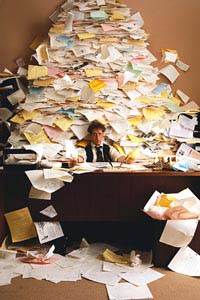 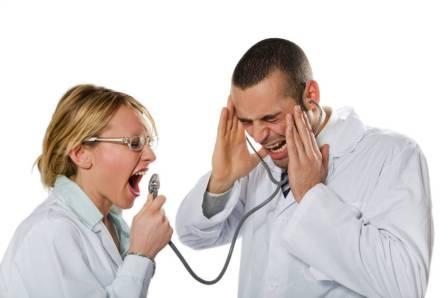 Выход: Электронный доступ к медицинской информации!
Права пациента на информацию
ЛПУ утонет в бумагах!
Лечить будет некогда!
Дорожная карта ИРИ - Института развития интернета
Предоставление пациенту доступа в электронном виде к его медицинским данным
в традиционном виде на бумажных носителях,  в электронном виде, 
в том числе посредством пересылки в почтовых отправлениях, направляемых с использованием информационной системы организации федеральной почтовой связи, 
или иным способом, указанным пациентом или его законным представителем в заявлении.
Зачем?
«Демонополизация» и право каждого человека запросить доставку электронных копий любых своих медицинских документов по любому электронному каналу послужат вовлечению граждан в заботу о собственном здоровье, а также создадут почву для быстрого развития облачных интернет-сервисов, обеспечивающих гражданам конфиденциальное хранение, управление и конструктивное использование своих медицинских данных. 
На этой базе можно будет выстраивать и сервисы дистанционного мониторинга, и консультирования, и широкий круг  здоровьесберегающих технологий.
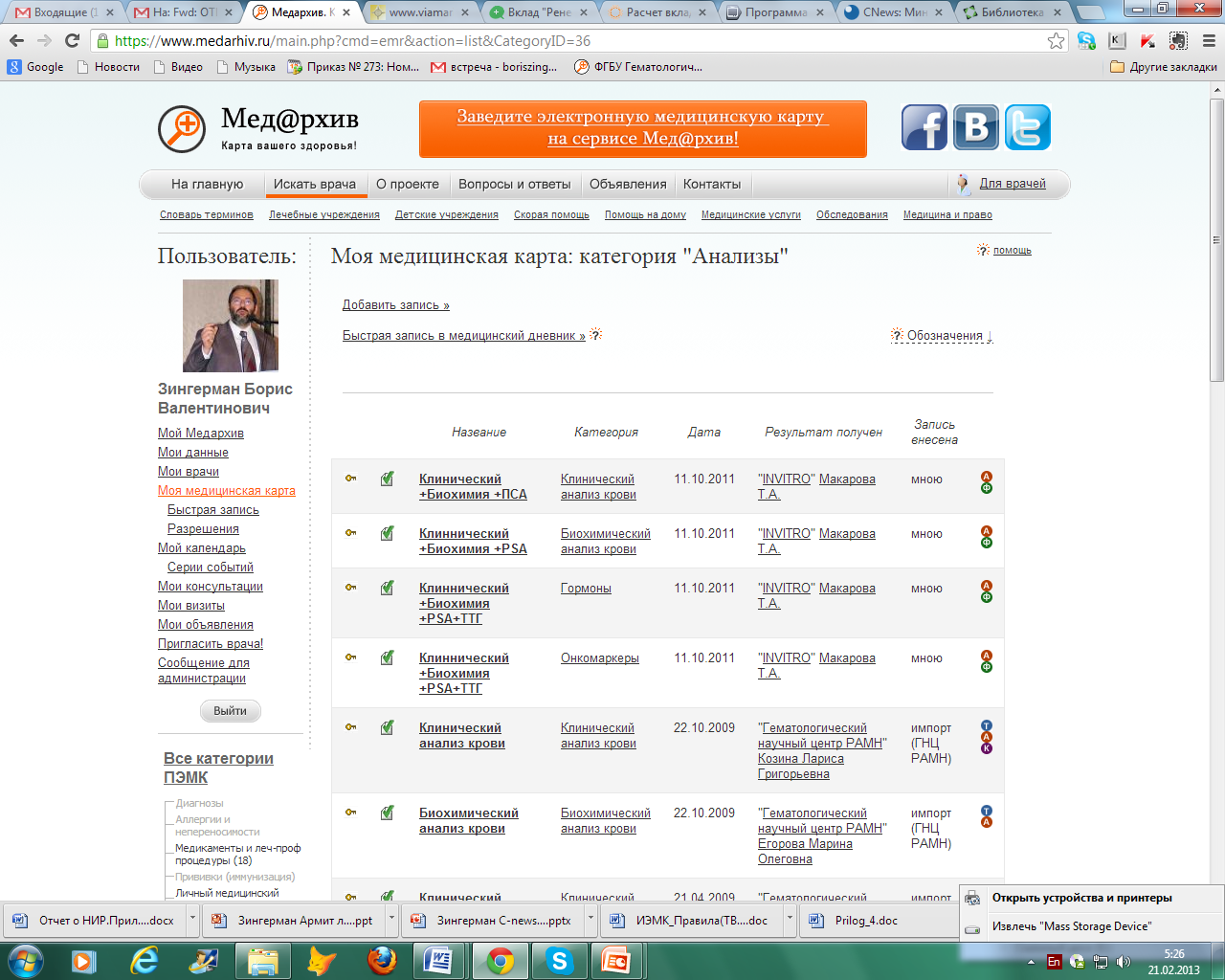 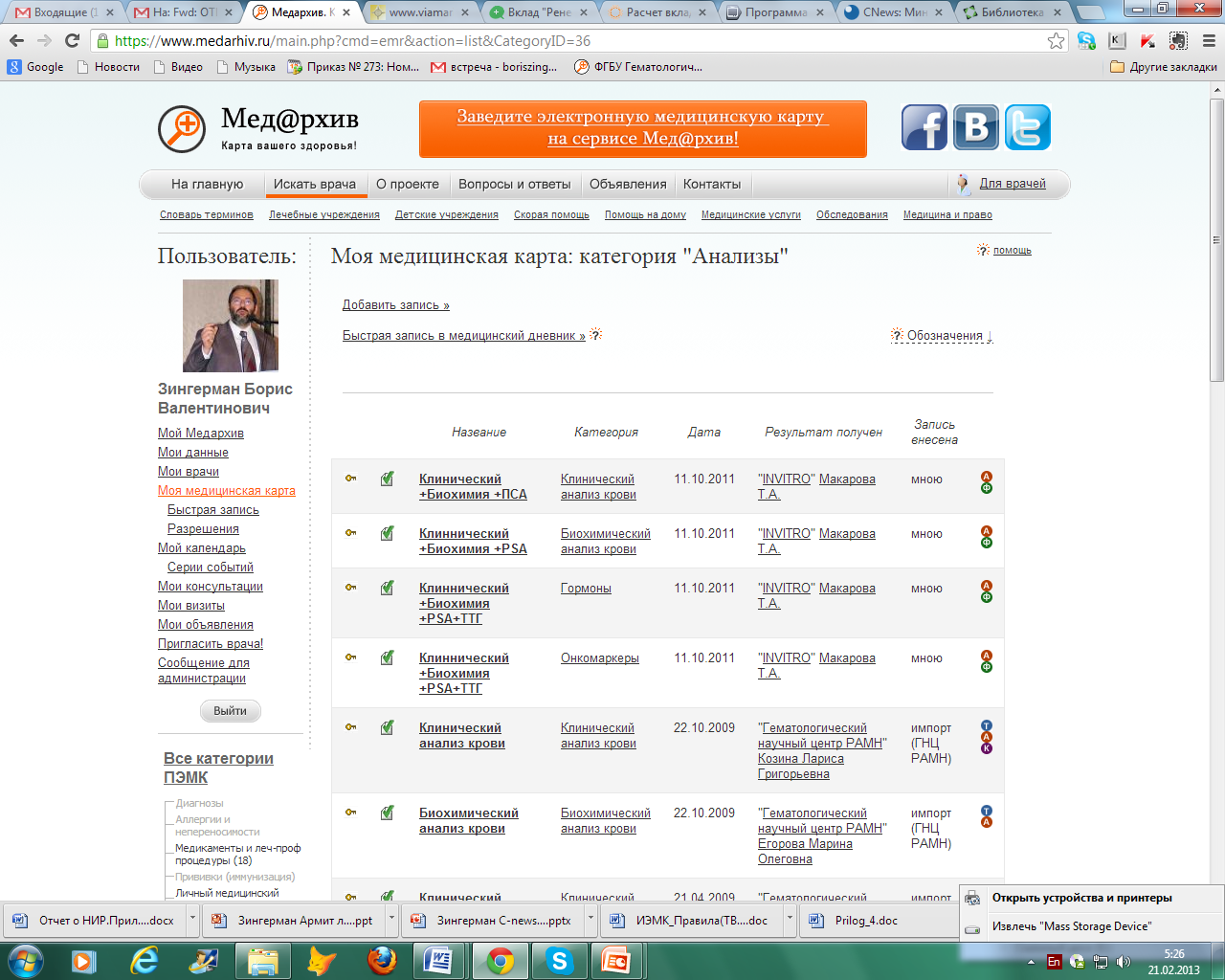 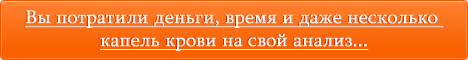 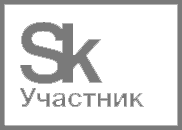 Что мы о себе думаем?
Мед@рхив – это облачный сервис для ЛЮДЕЙ (даже еще не пациентов), который позволяет собрать в одном месте  (в хорошем смысле слова)  
ВСЁ, что касается твоего здоровья!

www.medarhiv.ru       Медархив.РФ     www.medarchive.com